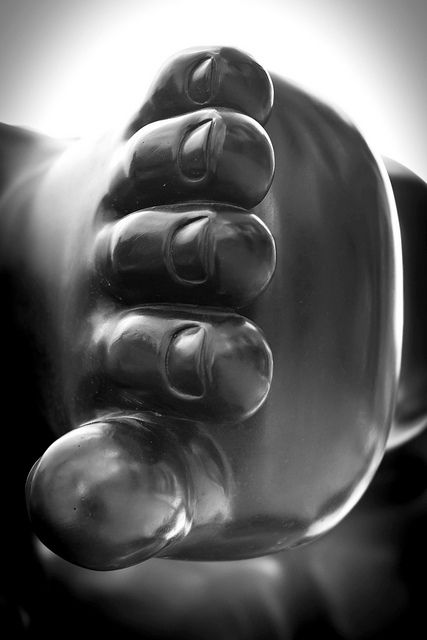 Pied tombantbilatéral
F. Wang
Pied tombant : anatomie
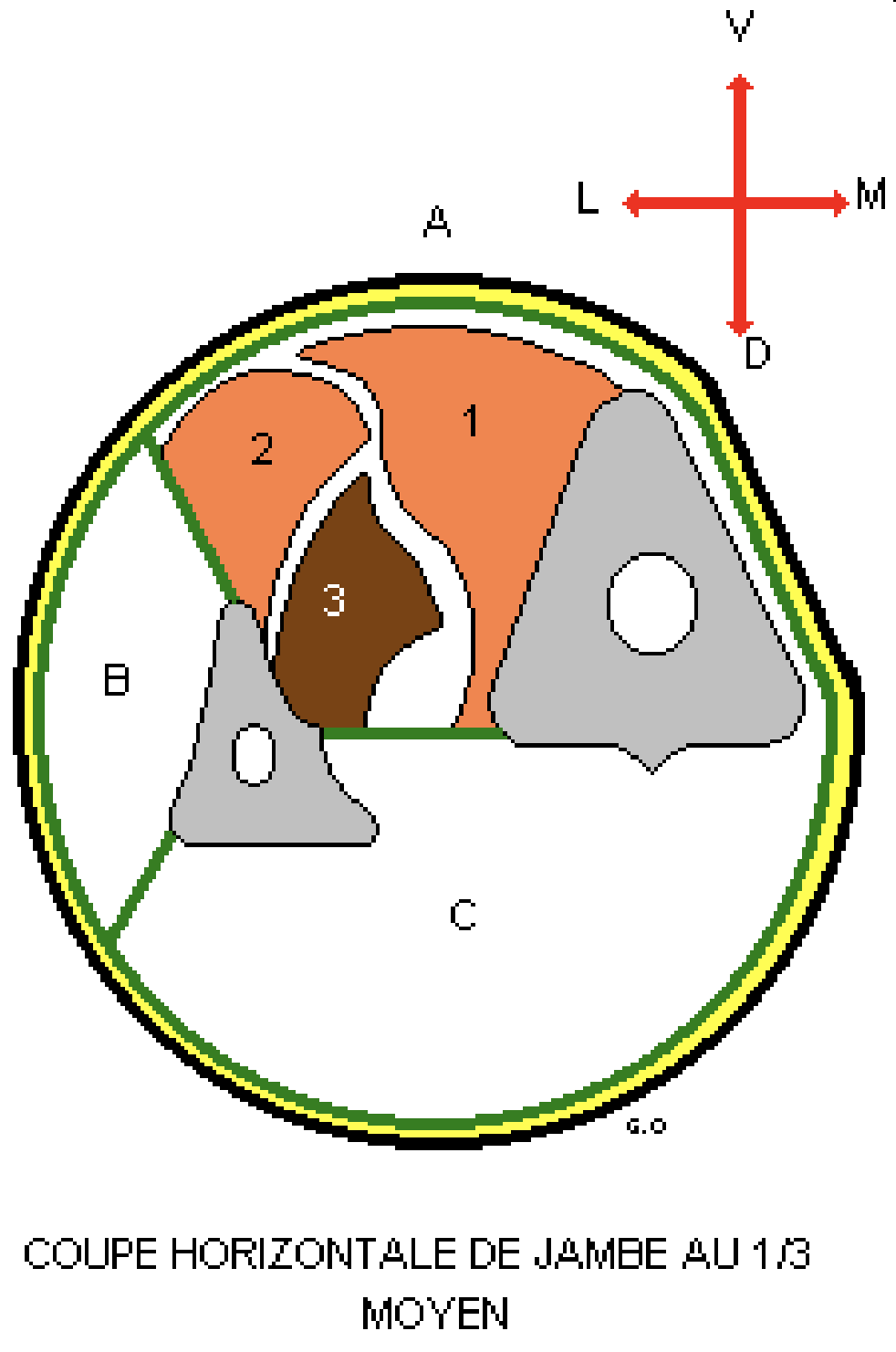 3 loges- A : antérieure - B : externe- C : postérieure
Loge antérieure- 1 : m. TA- 2 : m. LEO- 3 : m. LEGO
- ⍺ : 	aponévrose jambière - β : 	cloison intermusculaire antérieure- ˠ : 	ligament interosseux- 𝛿 : 	face externe du tibia
⍺
β
𝛿
ˠ
Pr Gérard Outrequin | Dr Bertrand Boutillier
Pied tombant : anatomie
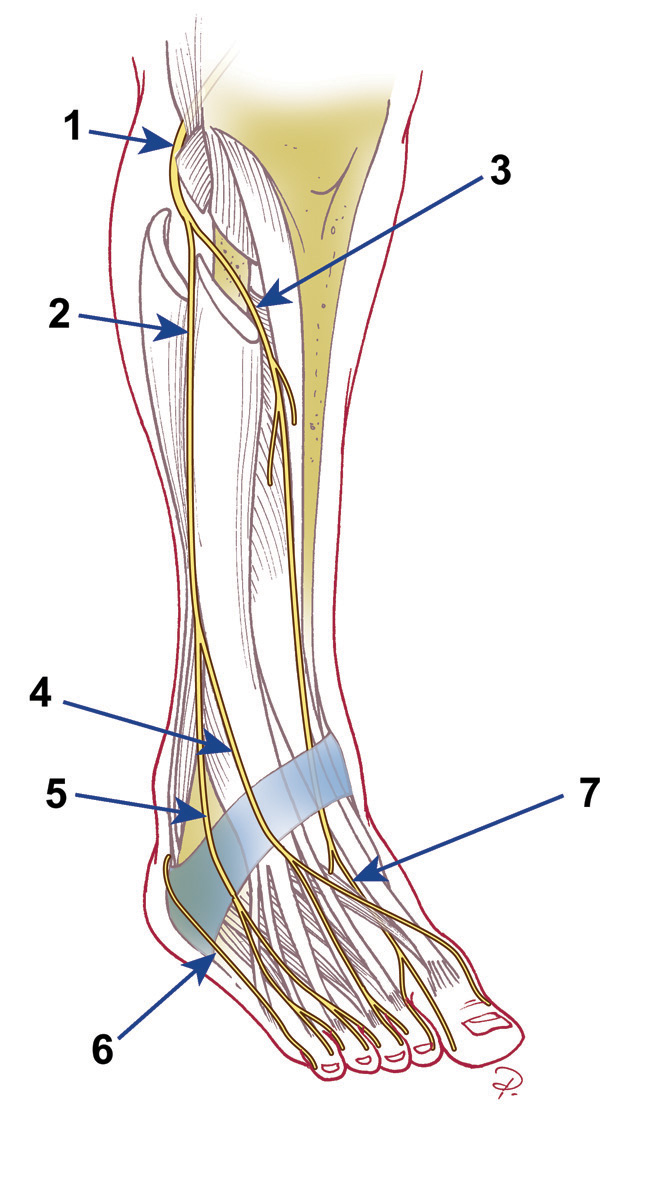 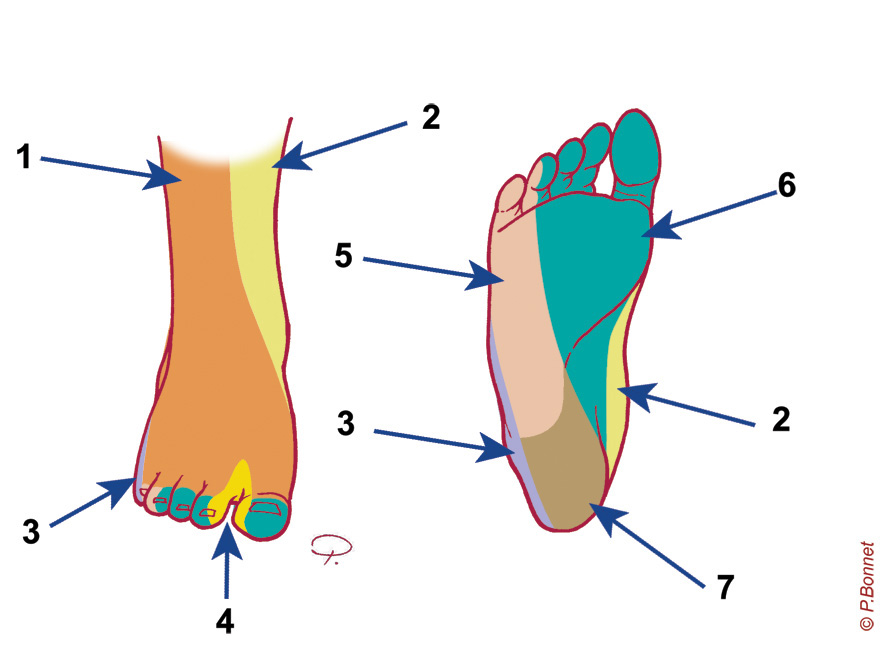 NFC : nerf fibulaire commun
NFS : nerf fibulaire superficiel
NFP : nerf fibulaire profond
Branche terminale sensitive médiale du NFS
Branche terminale sensitive intermédiaire ou latérale du NFS
NS : nerf sural
Branche terminale sensitive du NFP
2
6
7
Pierre Bonnet
Pied tombant : diagnostic différentiel
Atteinte non neurologique (ex. rupture tendineuse)
Atteinte focale motrice- nerf fibulaire profond (zone sensitive restreinte au 1er espace interdigital)
Atteinte focale sensitivo-motrice- nerf fibulaire à la tête de la fibula (compression, ralentissement focal ou BC)- nerf fibulaire avec composante ischémique (vascularite/syn des loges, pseudo BC)
Atteinte focale sensitivo-motrice débordant le territoire du nerf fibulaire- tronc commun sciatique (nerf fibulaire > nerf tibial) ou plexus lombaire- atteinte radiculaire L4 (dermatome L4, rotulien, quadriceps, TA < CEO)- atteinte radiculaire L5 (LFO ou tibial postérieur, potentiel du nerf fibulaire superficiel N)
Pied tombant : diagnostic différentiel
Atteinte motrice débordant le territoire du nerf fibulaire ou diffuse- JNM (décrément/incrément)- Muscle (TA < CEO)- MN (composante centrale => PEM, TST)- neuropathie héréditaire (CMT, altération des sensitives dans des 	 territoires asymptomatiques), neuropathie dysimmune (MMN)
Atteinte diffuse sensitivo-motrice- PNP vs PRNC (LDM, VC, ondes F, BC/dispersion)
Atteinte diffuse + atteinte focale- HNLPP (neuropathie tomaculaire)
psychogène (PEM et ondes F sur le TA) vs centrale (PEM)
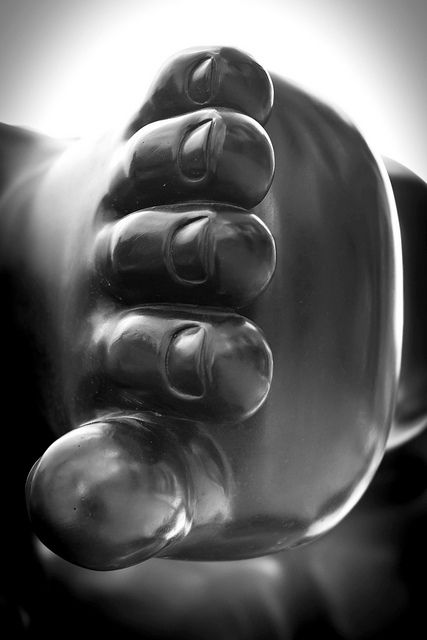 Atteinte motricedébordant le territoiredu nerf fibulaire ou diffuse
JNM
JNM
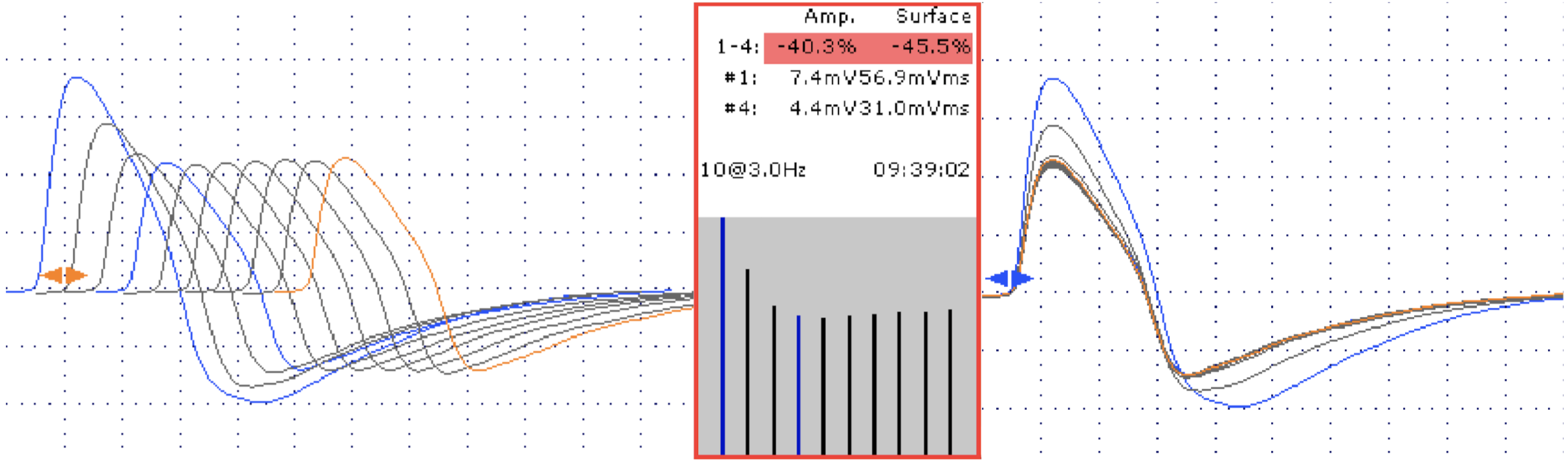 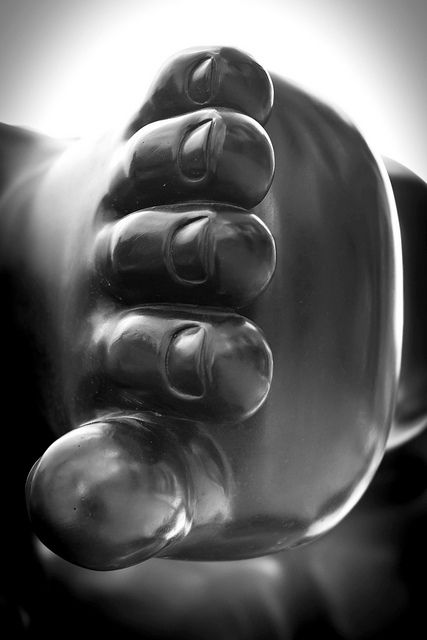 Atteinte motricedébordant le territoiredu nerf fibulaire oudiffuse
Muscle
Muscle
Myosite granulomateuse
Muscle : FSH
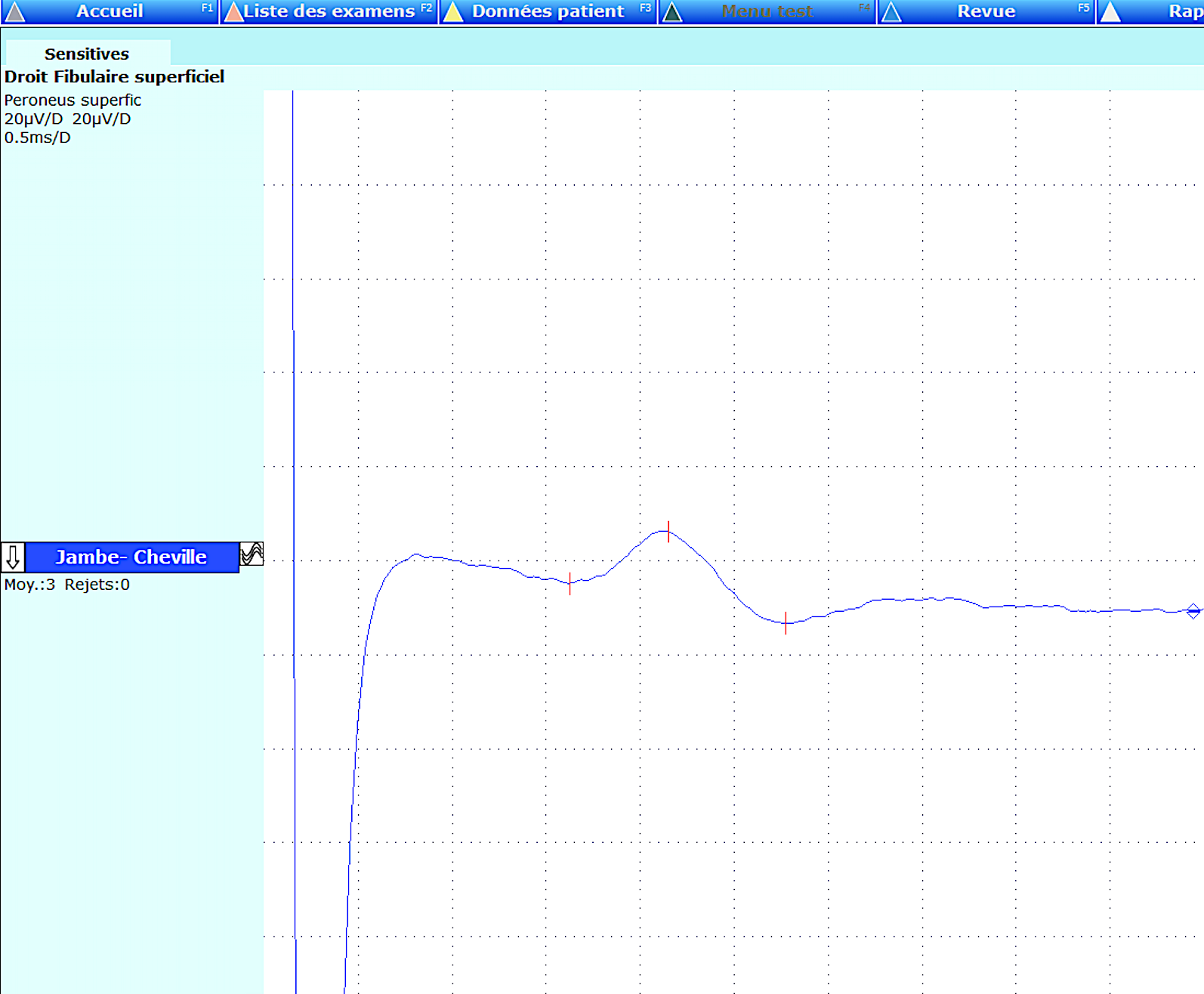 NFS
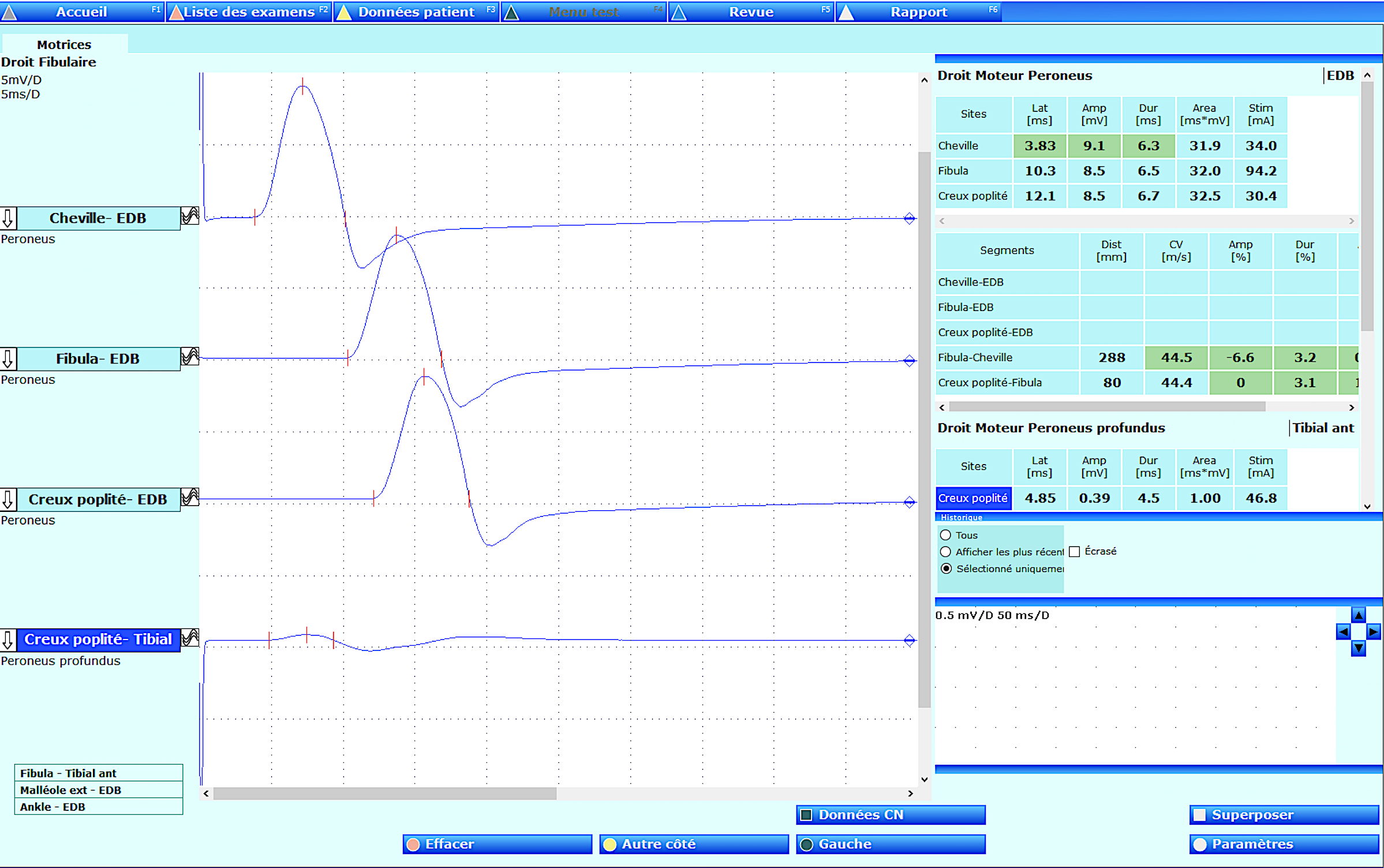 20 µV
0,5 ms
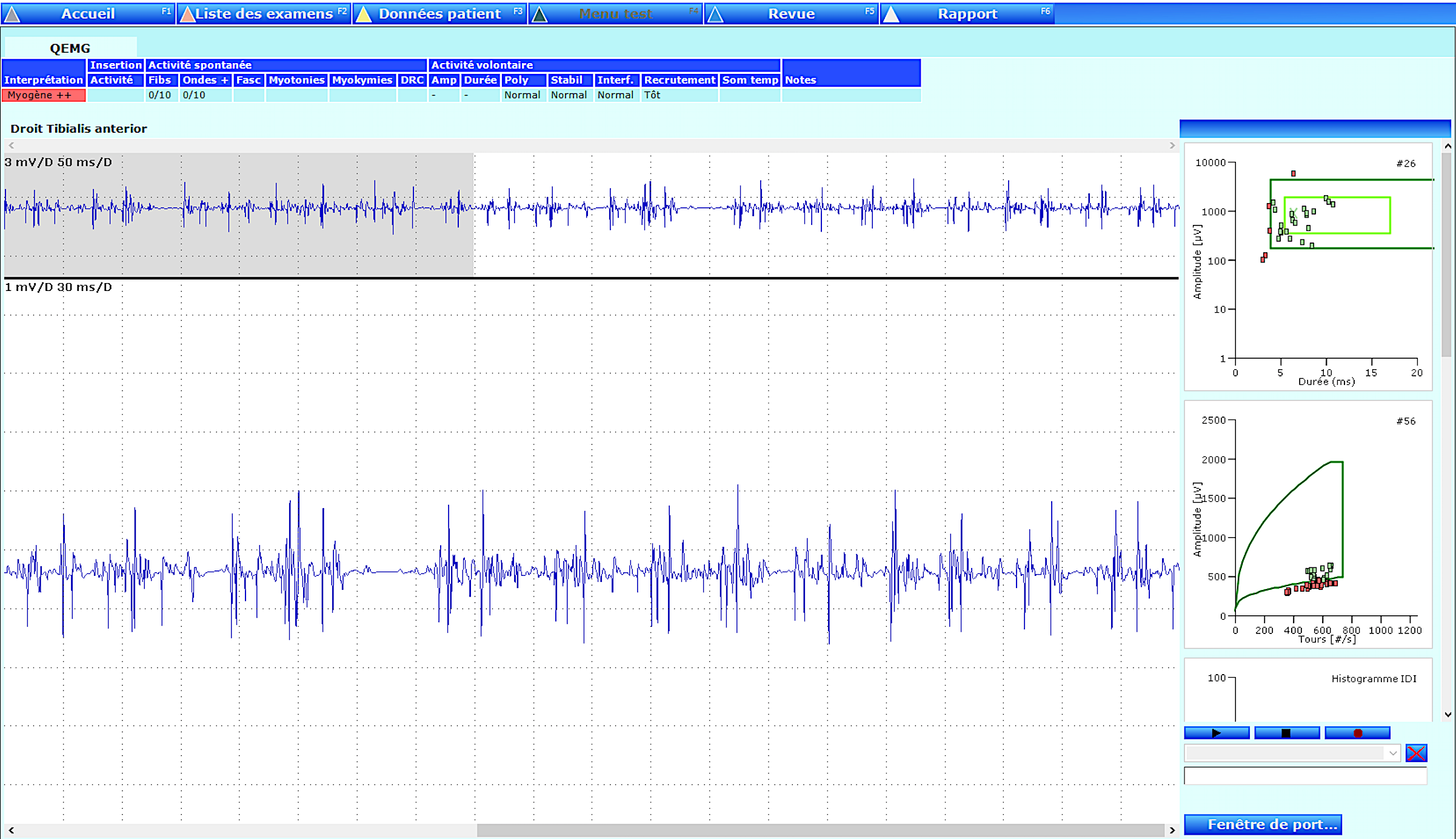 5 mV
TA
5 ms
1 mV
30 ms
Pas de BC à la tête de la fibula
Muscle
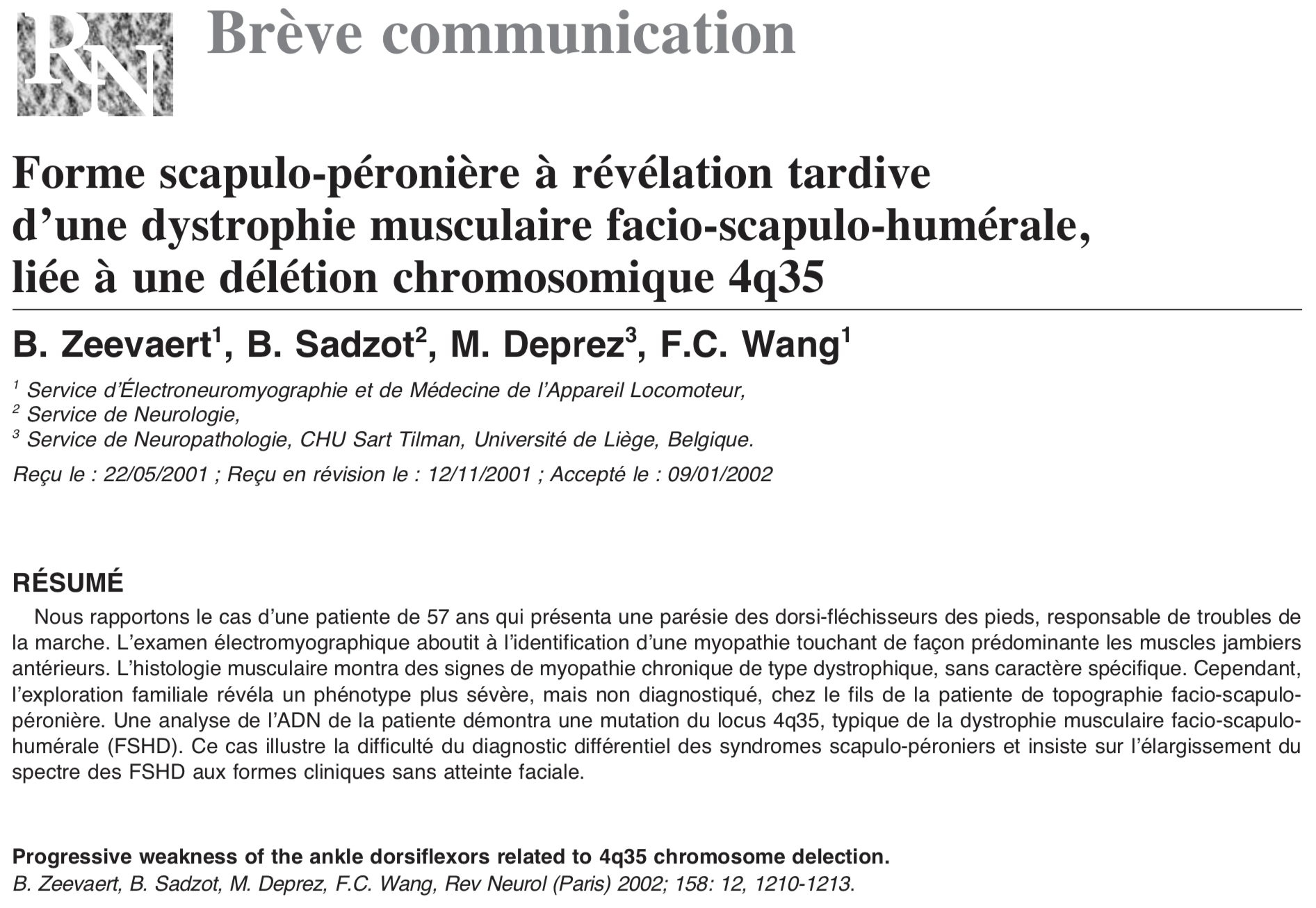 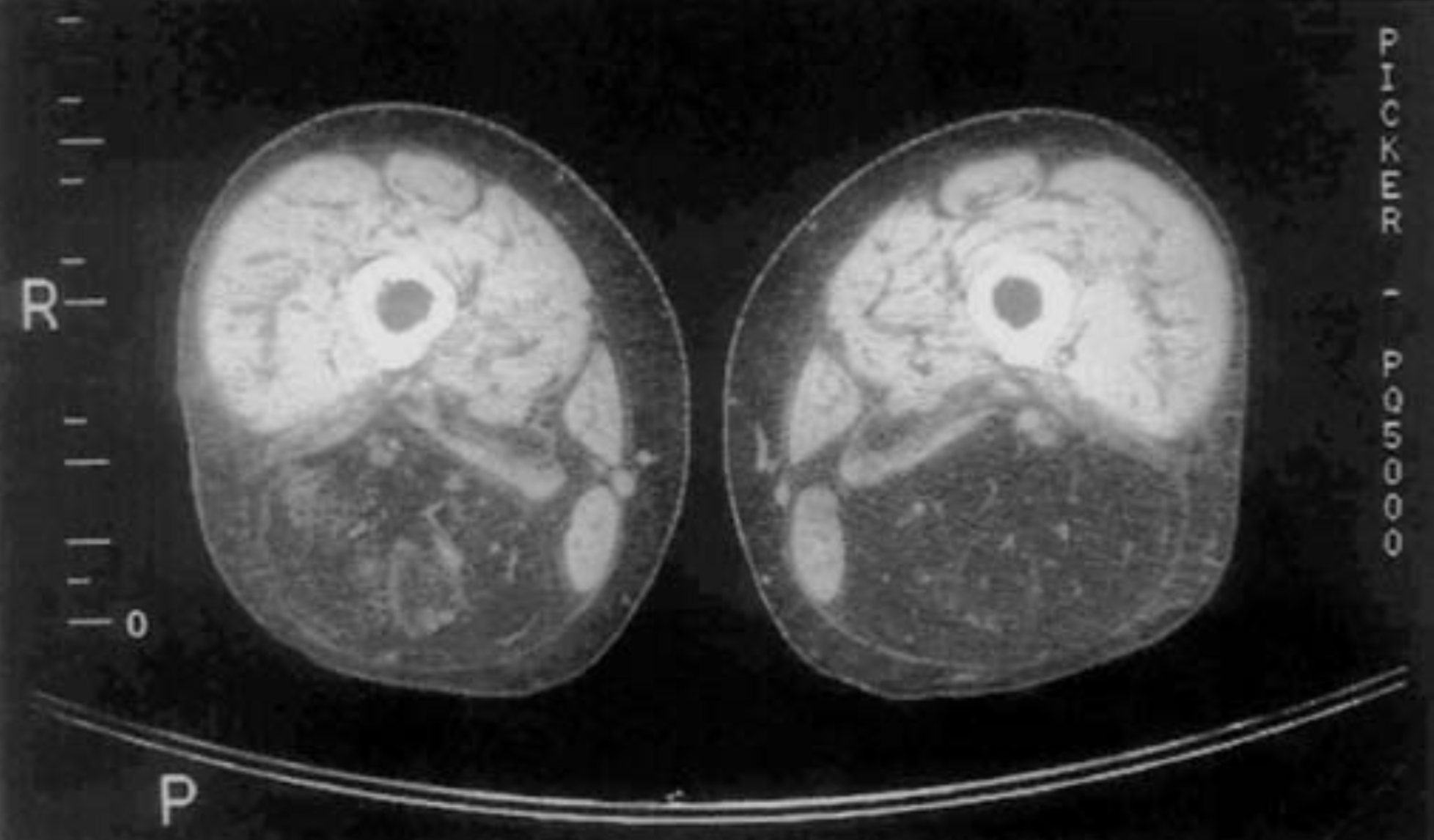 Pas de BC à la tête de la fibula
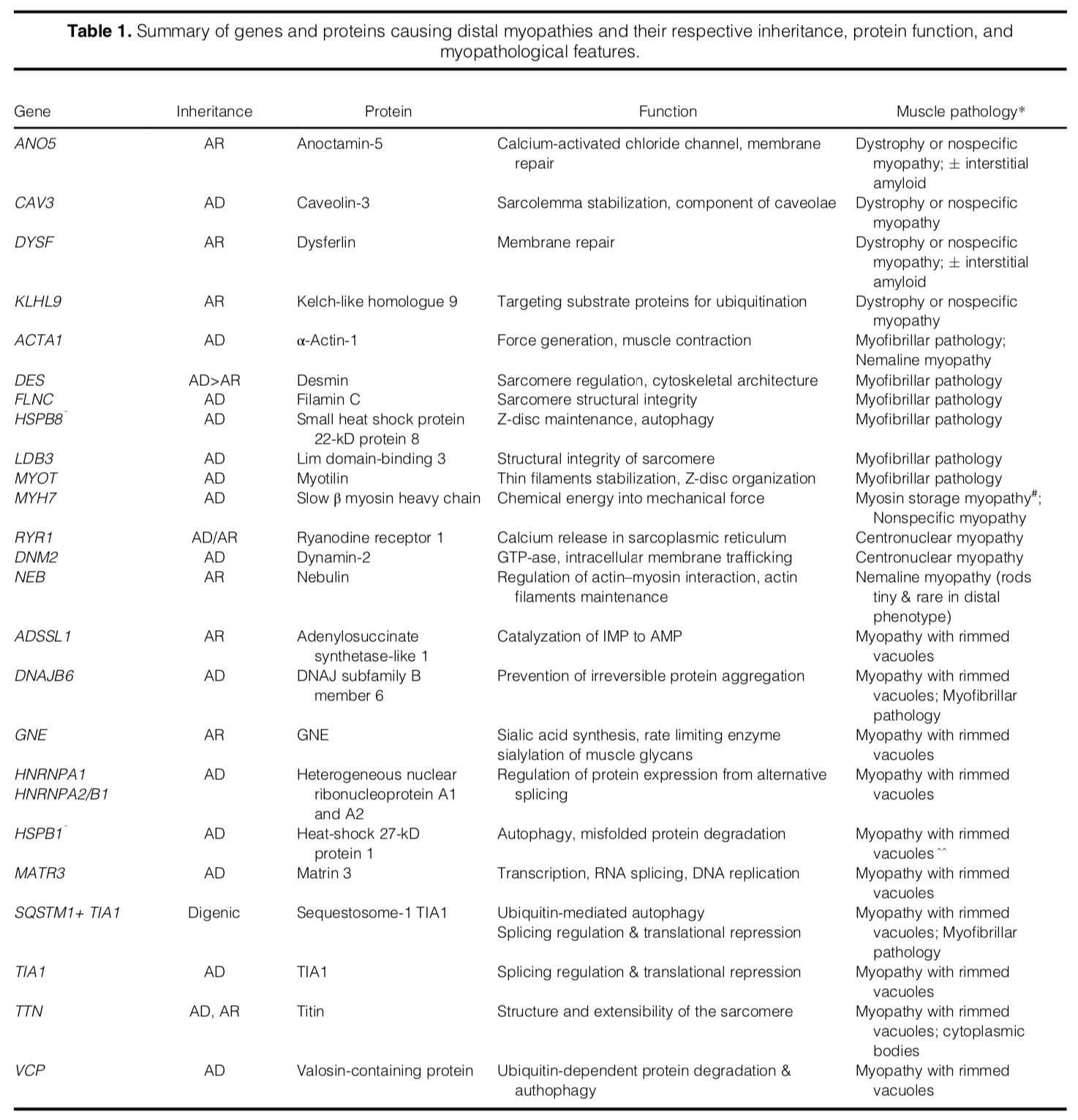 Myopathiesdistales
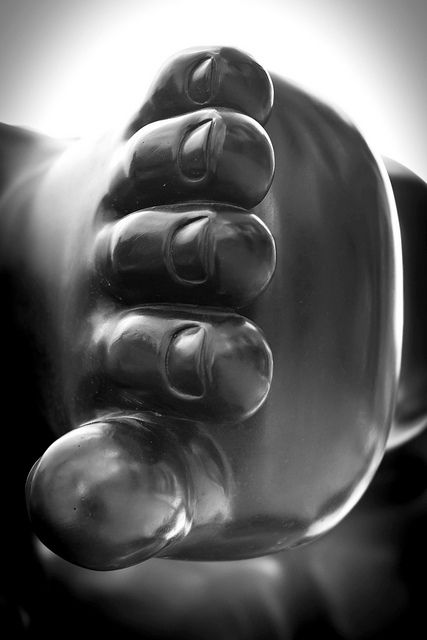 Atteinte motricedébordant le territoiredu nerf fibulaire ou diffuse
MOTONEURONE
Motoneurone
Vignette clinique	-	Pierre N, 48 ans
	-	Pied tombant g au départ, qui 	diffuse 			sencondairement à l’entièreté du MIG
	-	Fasciculations aux 4 membres
	-	ROT vifs et diffusés aux MS, achiléen G 			aboli	-	Lombarthrose, spondylolyse L5 avec 				antélisthésis de L5 sur S1	-	1 m 85, 118 kg
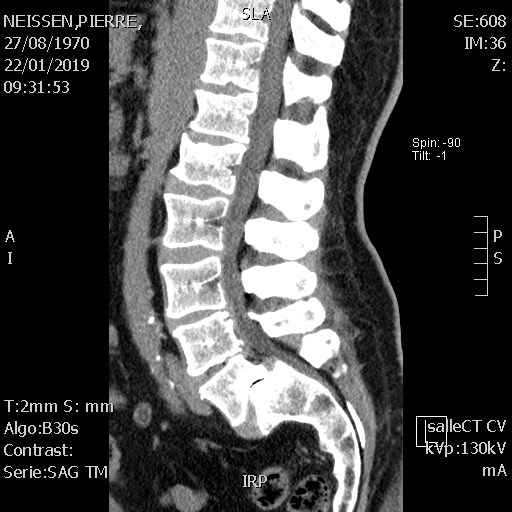 Motoneurone
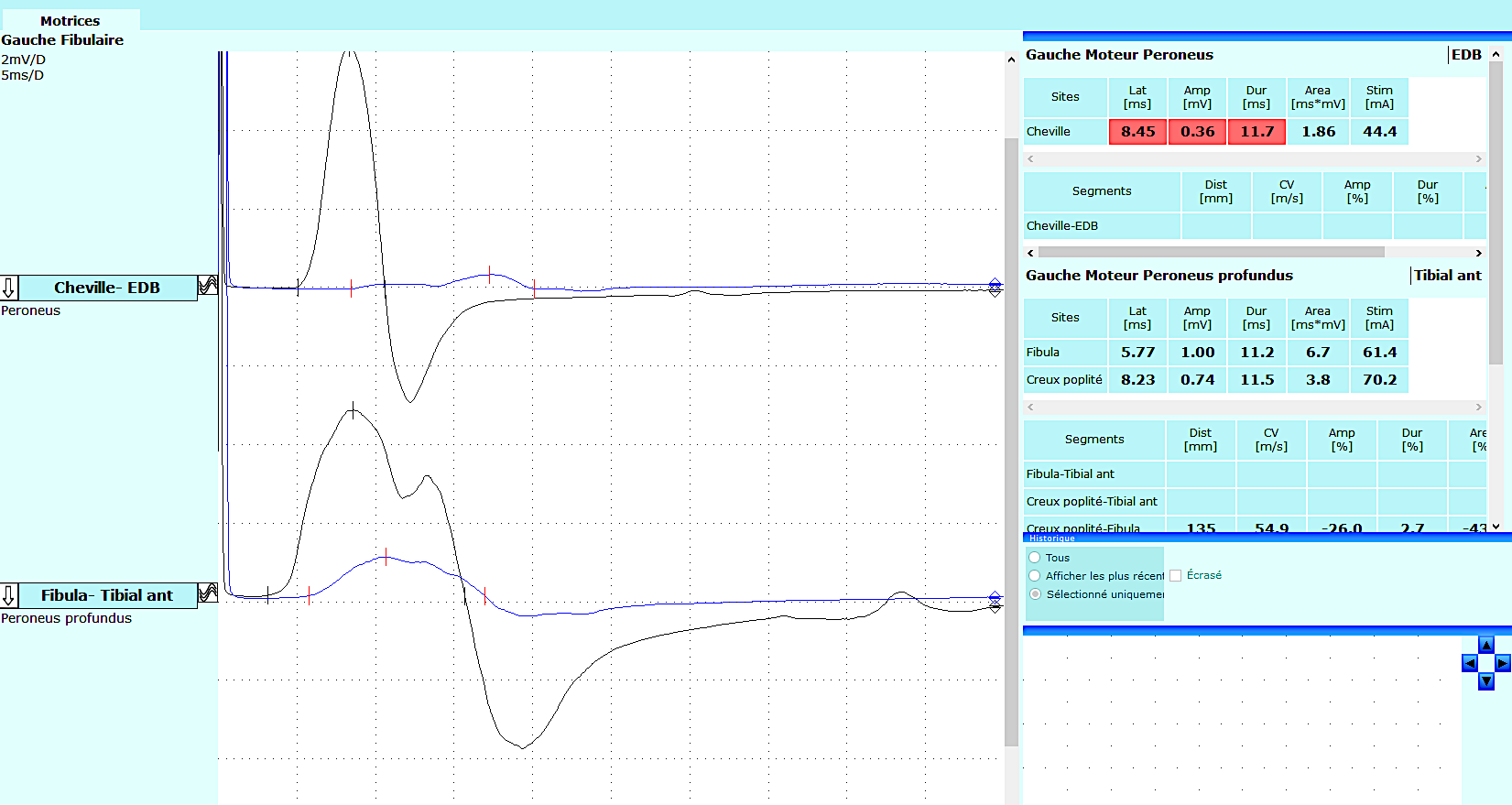 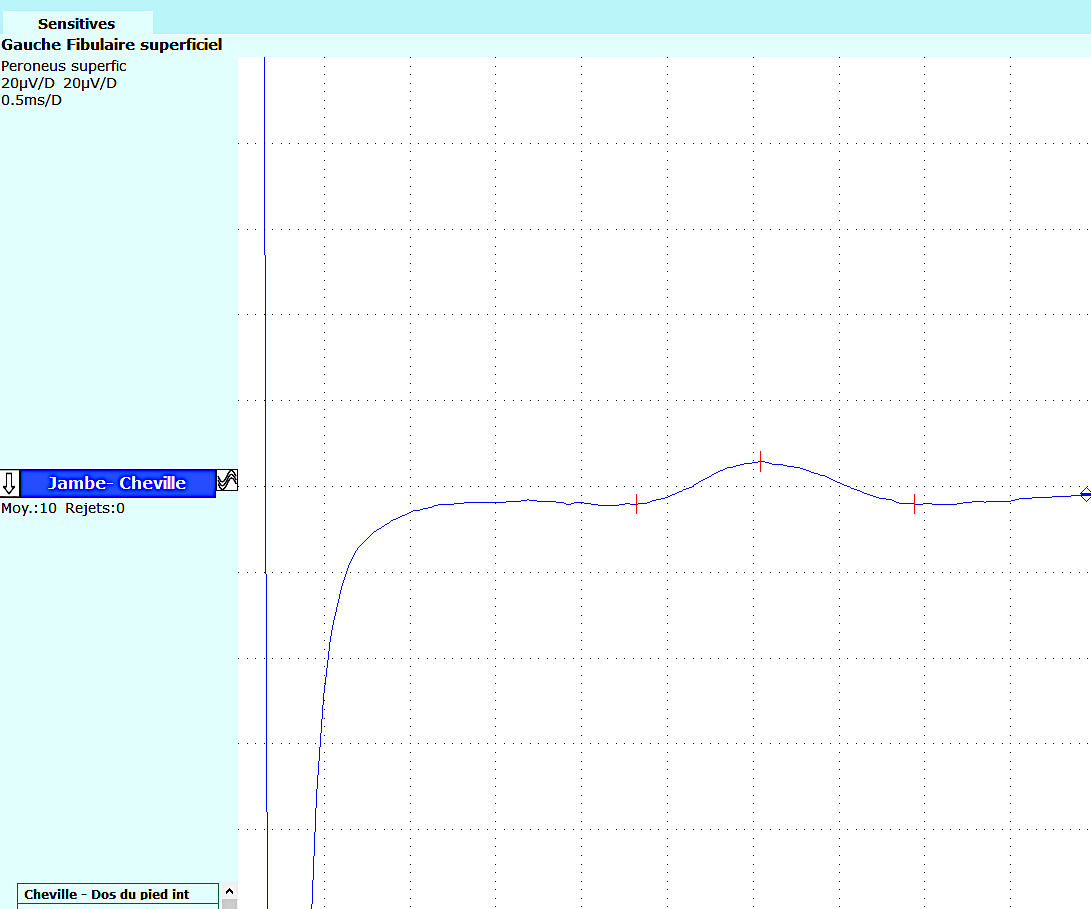 NFS
20 µV
2 mV
0,5 ms
5 ms
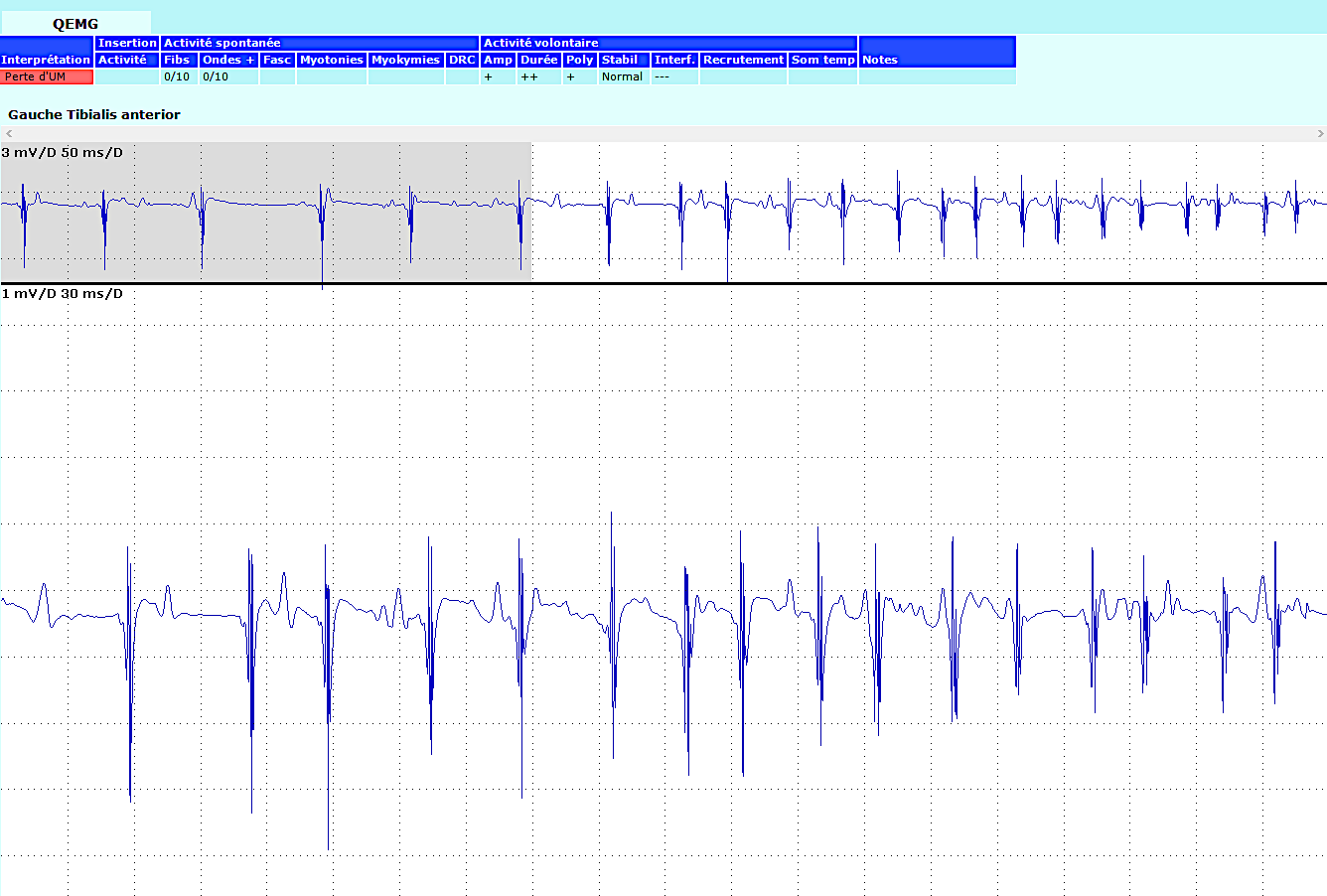 TA
1 mV
30 ms
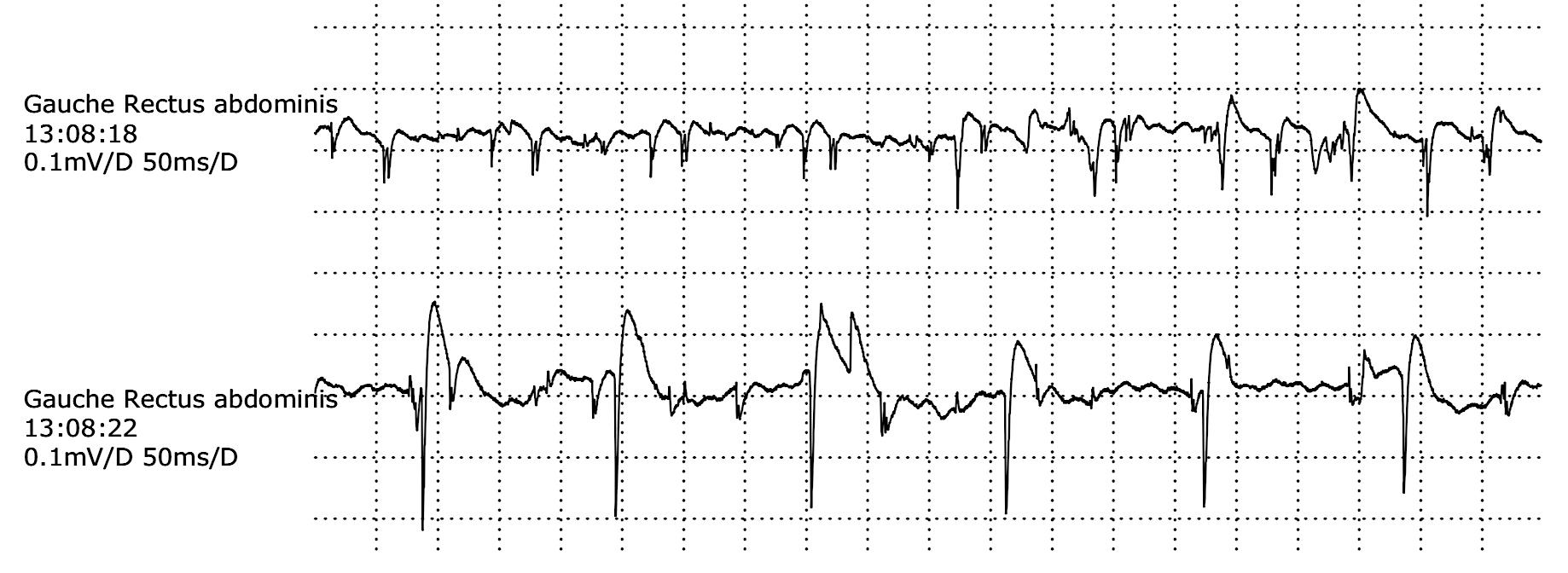 0,1 mV
RA
50 ms
Motoneurone : TST
Désynchronisation physiologique responsable d’une réduction de l’amplitude 30% en moyenne (10-70%). Magistris, M.R.,Brain, 1998
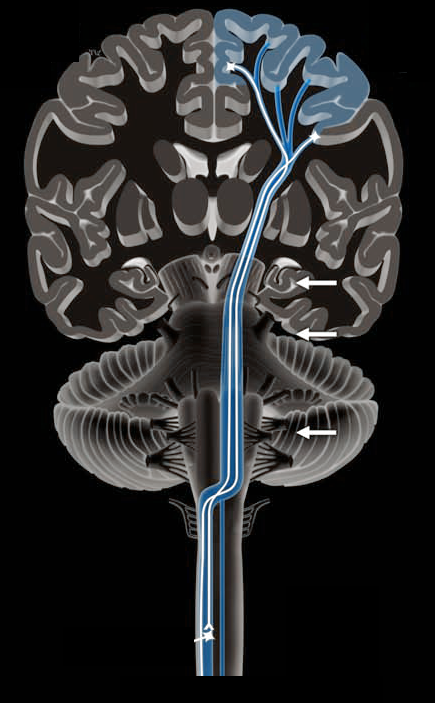 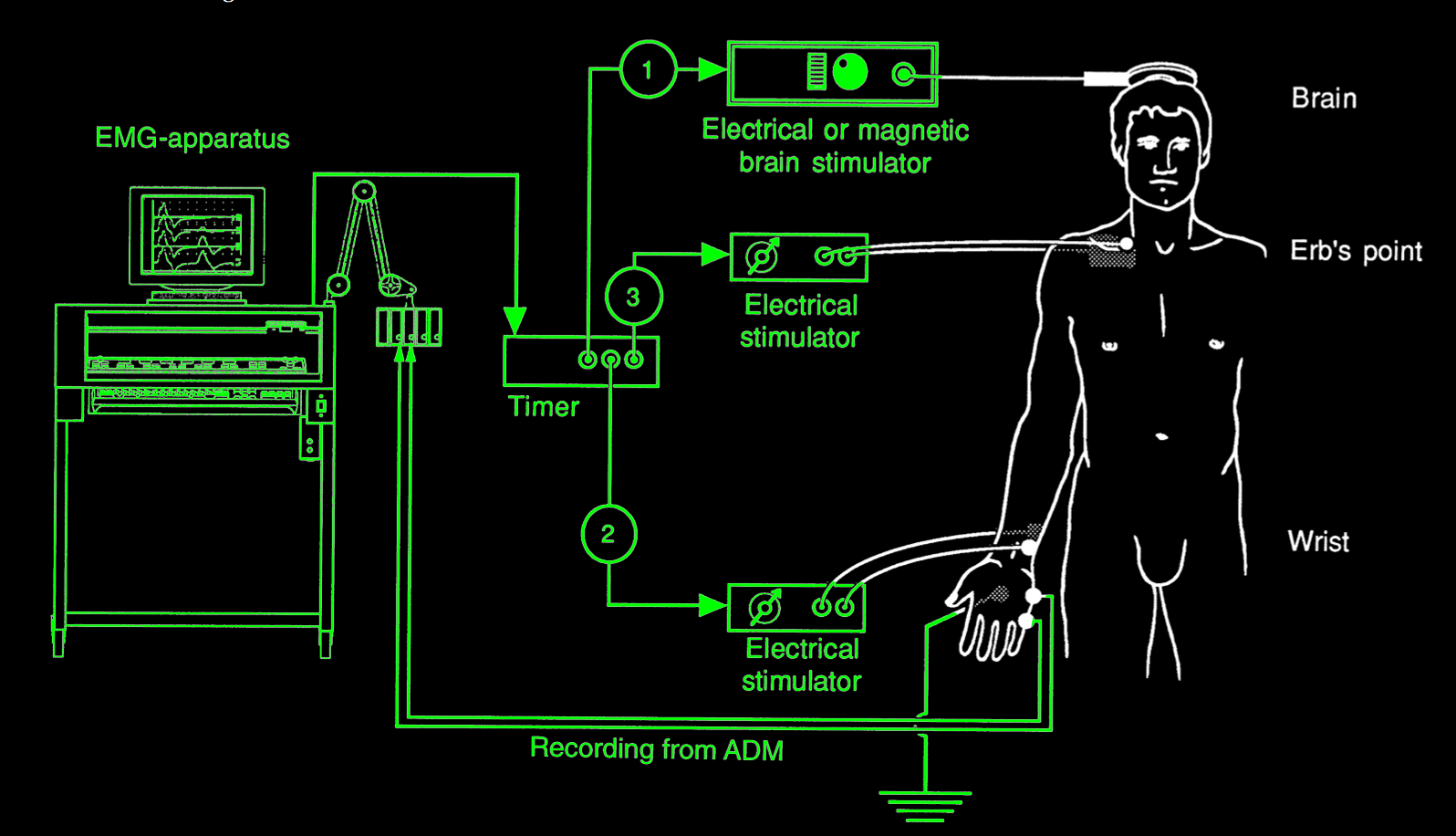 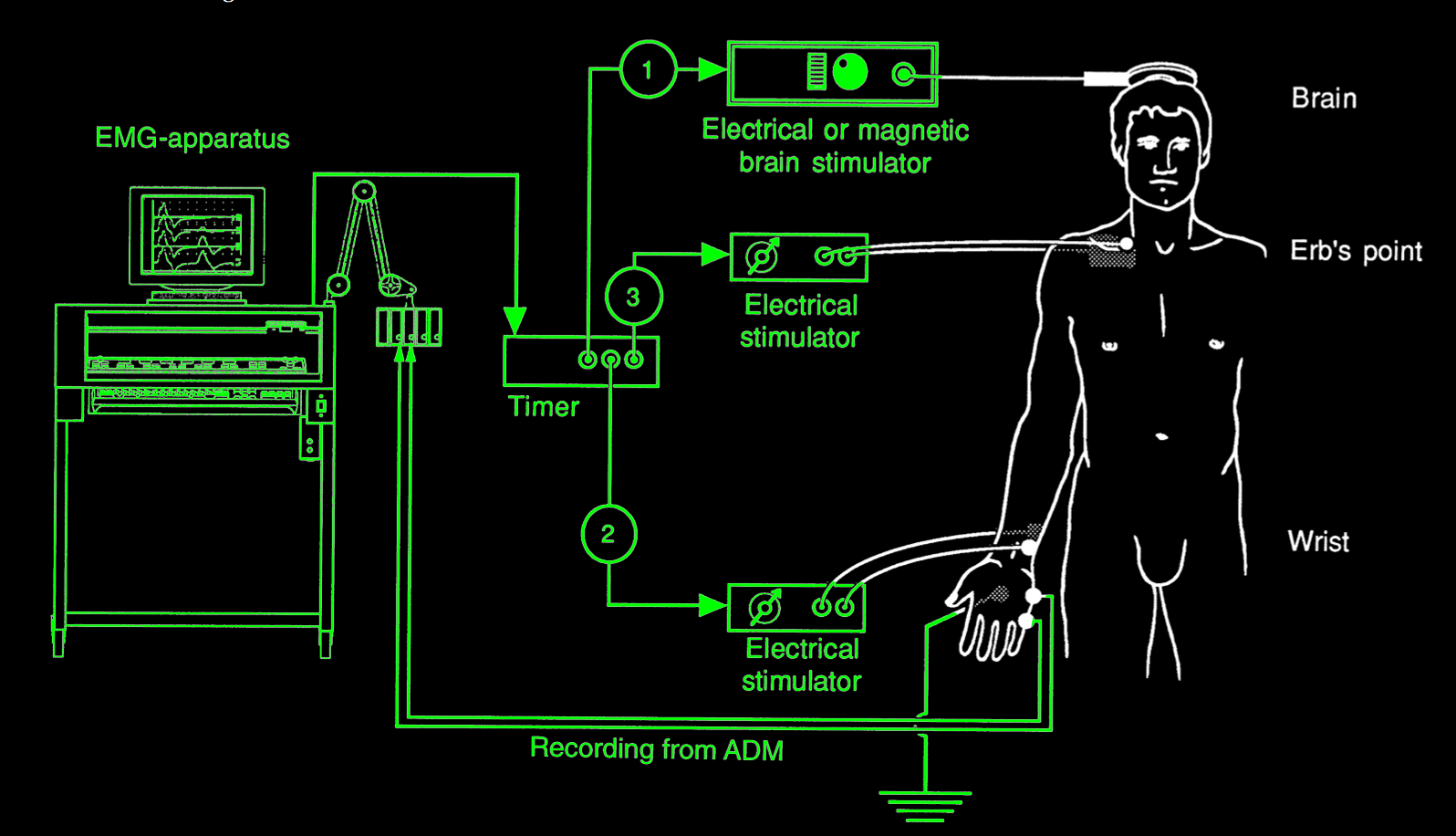 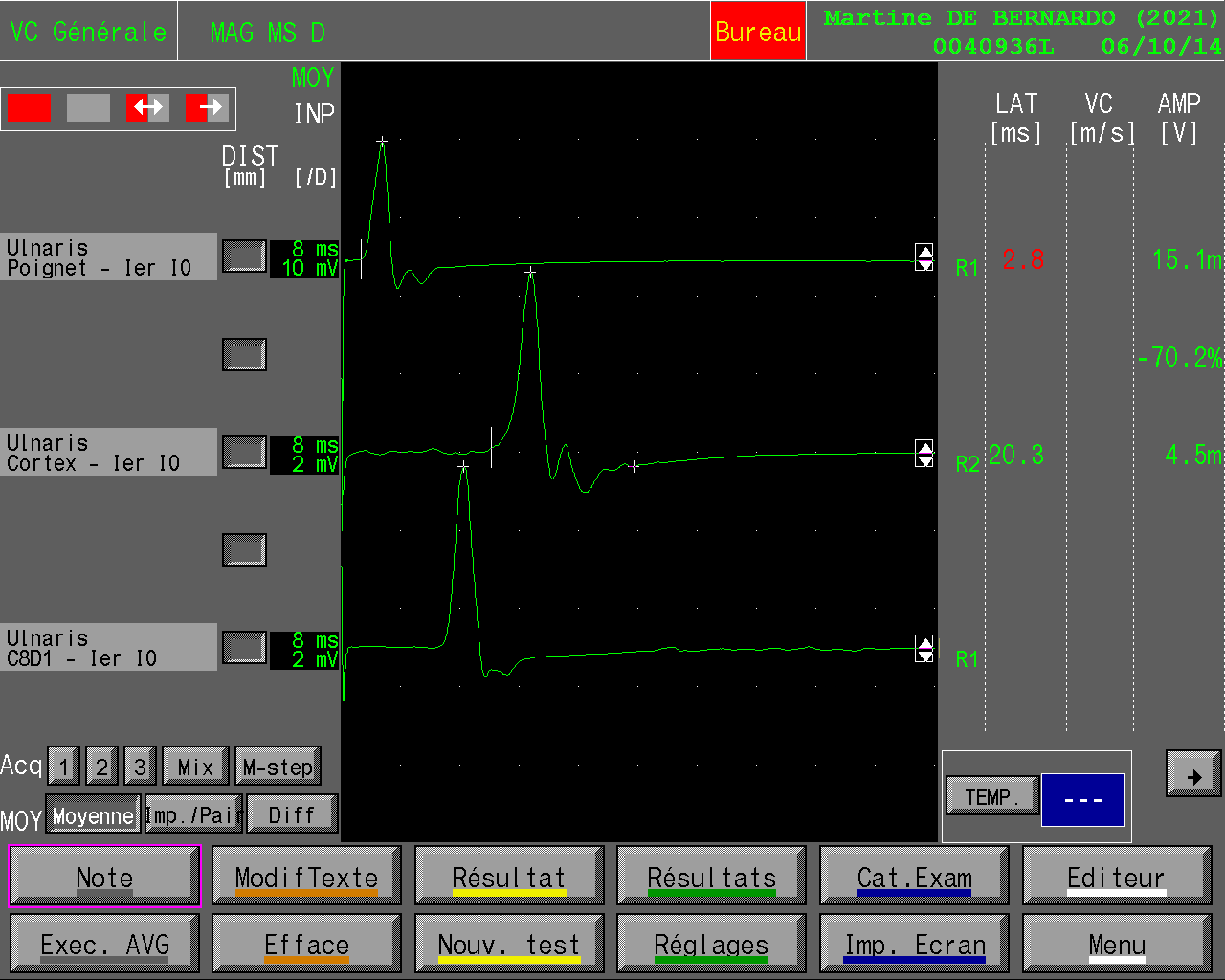 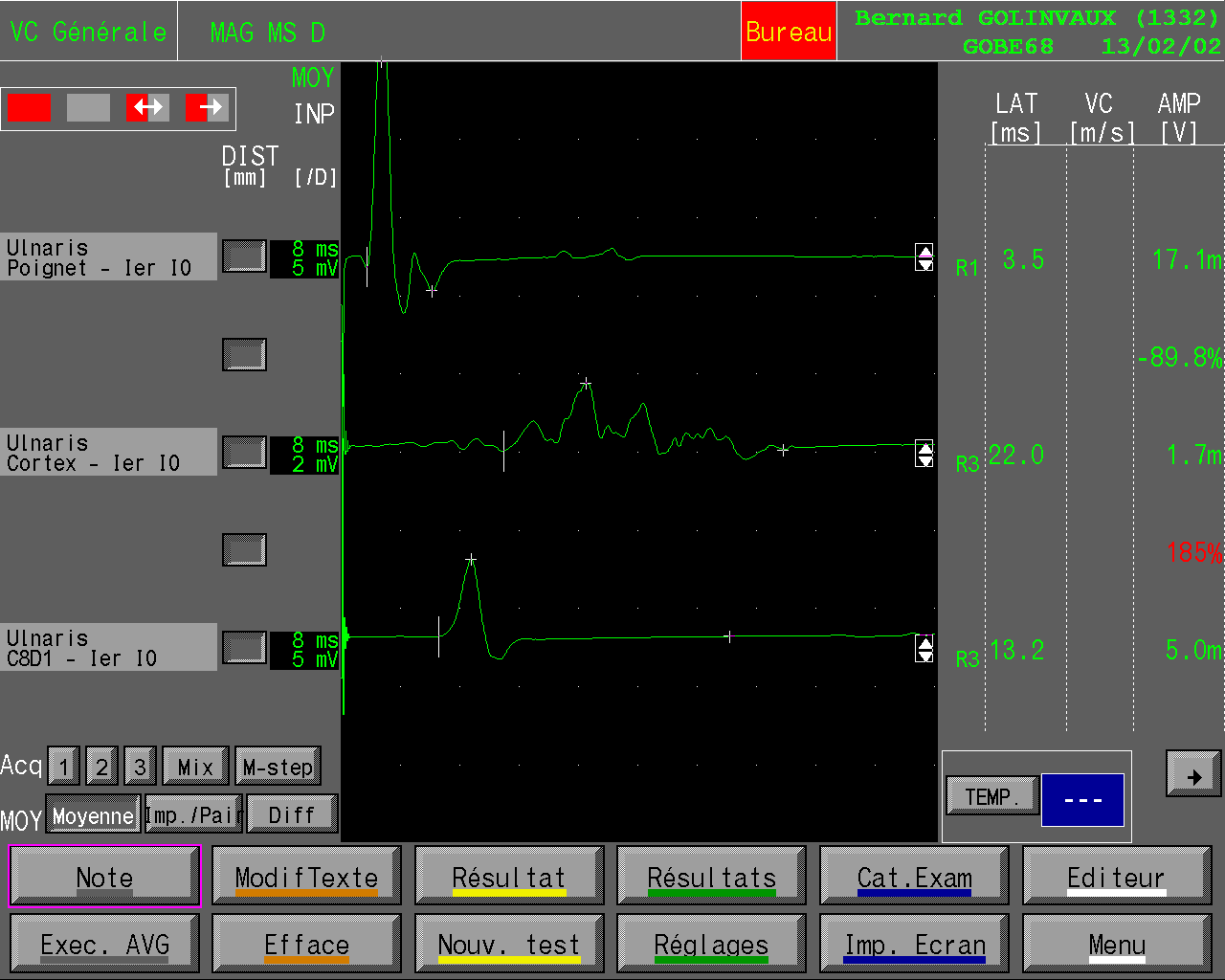 PAGM
PEM
2 mv
2 mv
8 ms
8 ms
Xavier Giffroy
Motoneurone : TST
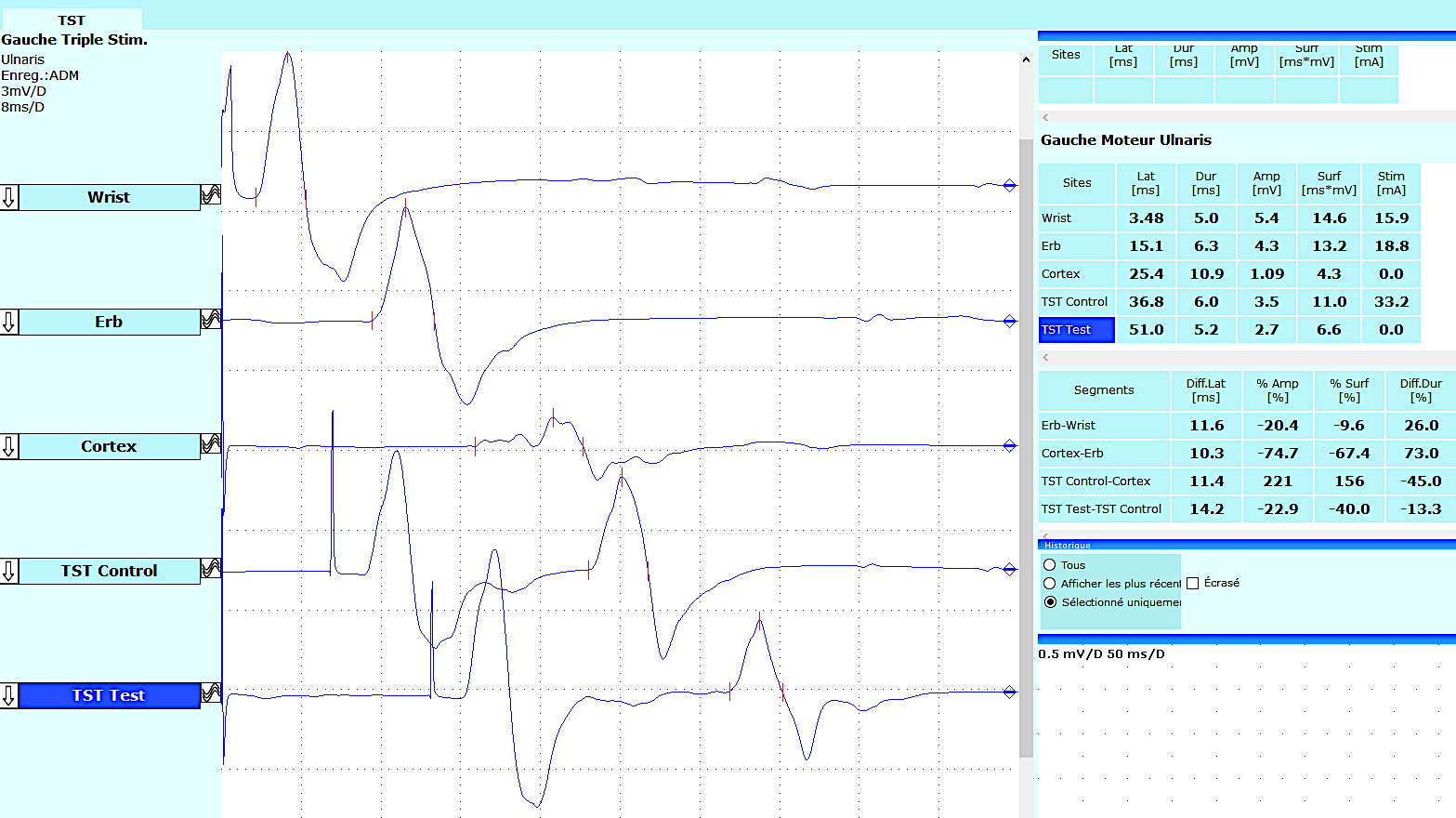 P
E
C
E-P-E
C-P-E
3 mV
8 ms
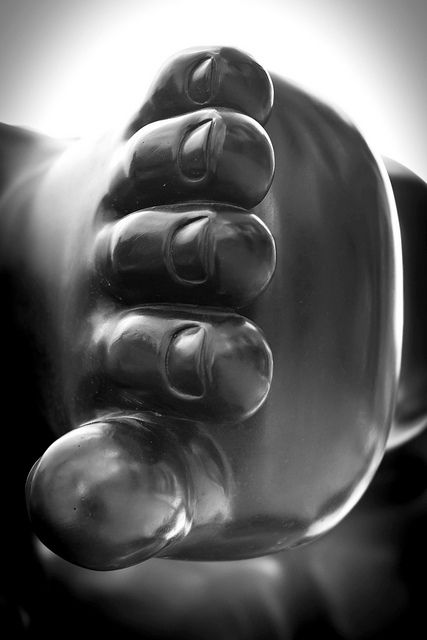 Atteinte motricedébordant le territoiredu nerf fibulaire oudiffuse
NEUROPATHIE HEREDITAIRE
NEUROPATHIE DYSIMMUNE
Neuropathies motrices
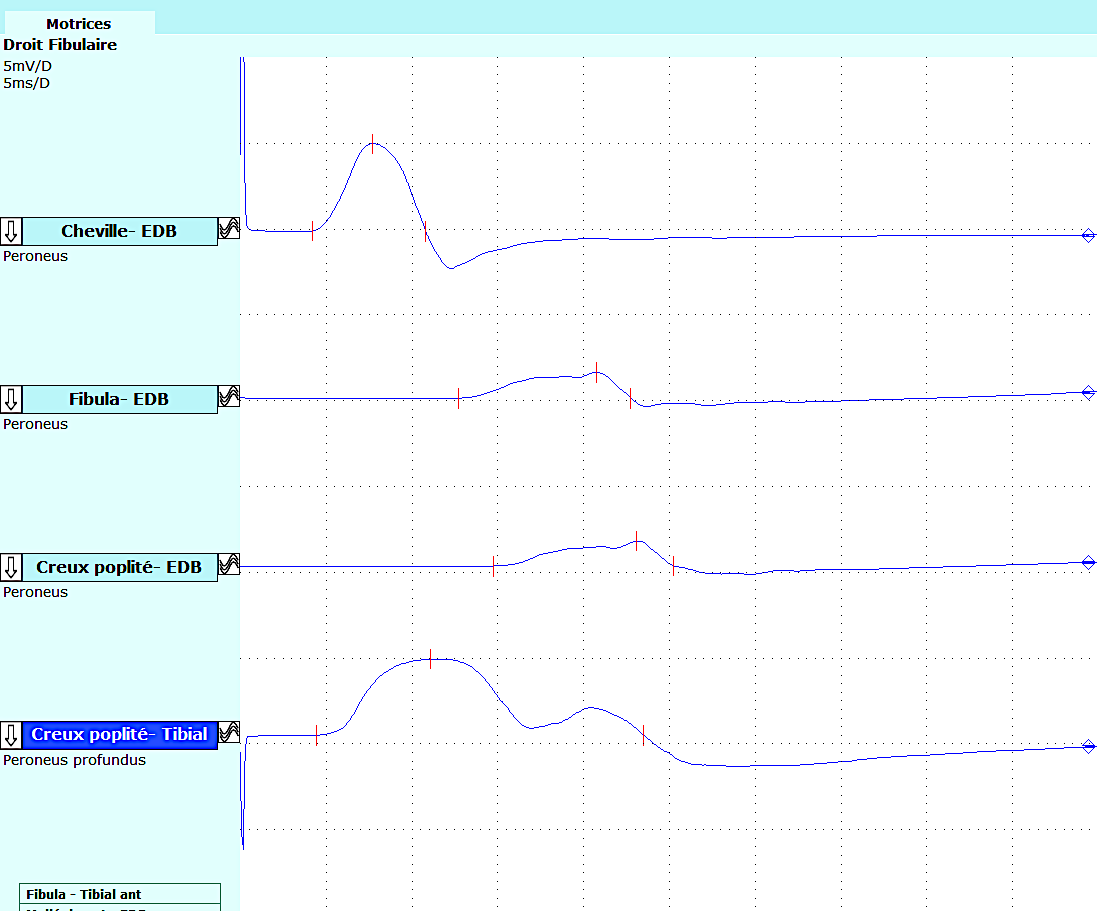 5 mV
PRNC
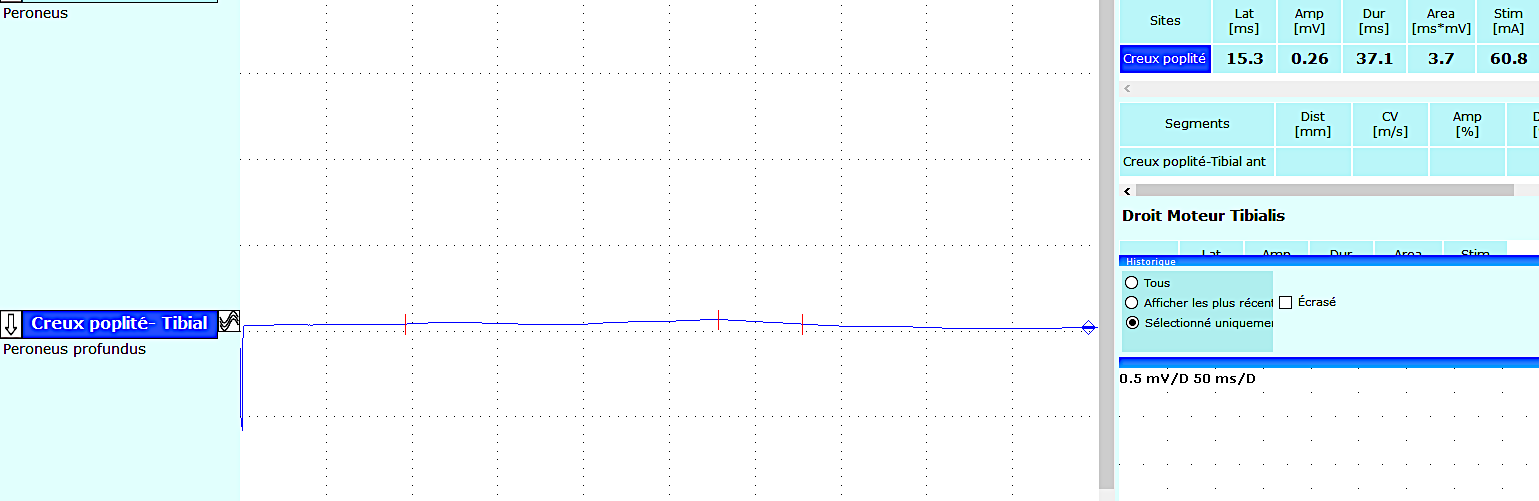 5 ms
SGB M3
15,3 ms
0,3 mV
5 mV
5 ms
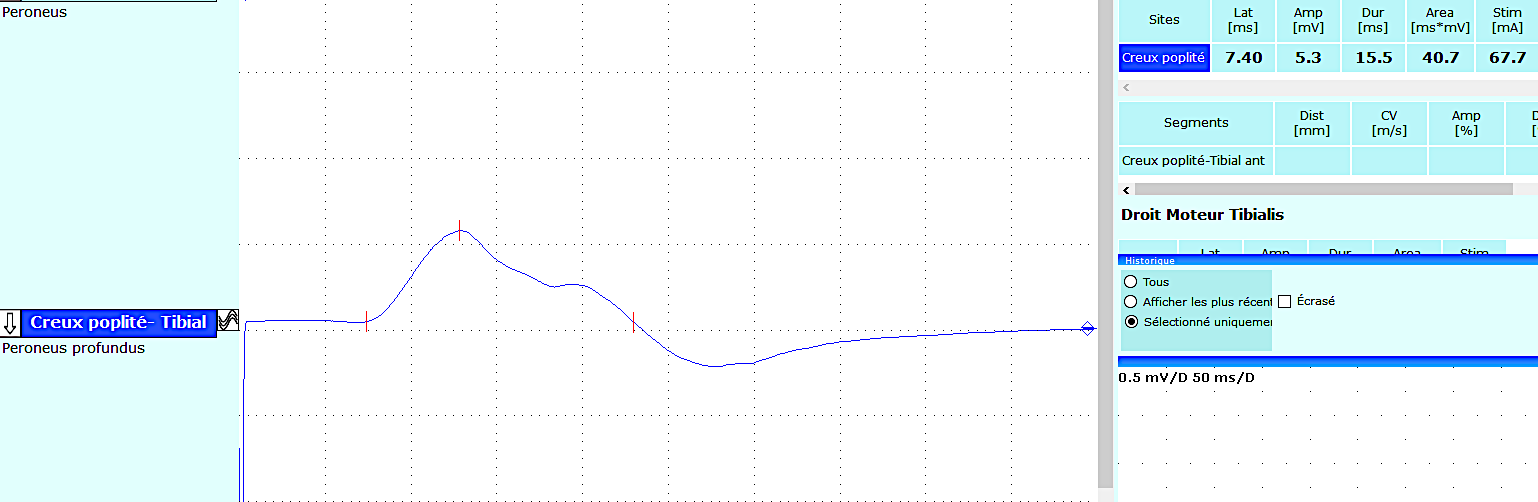 SGB M6
7,4 ms
SGB
5,3 mV
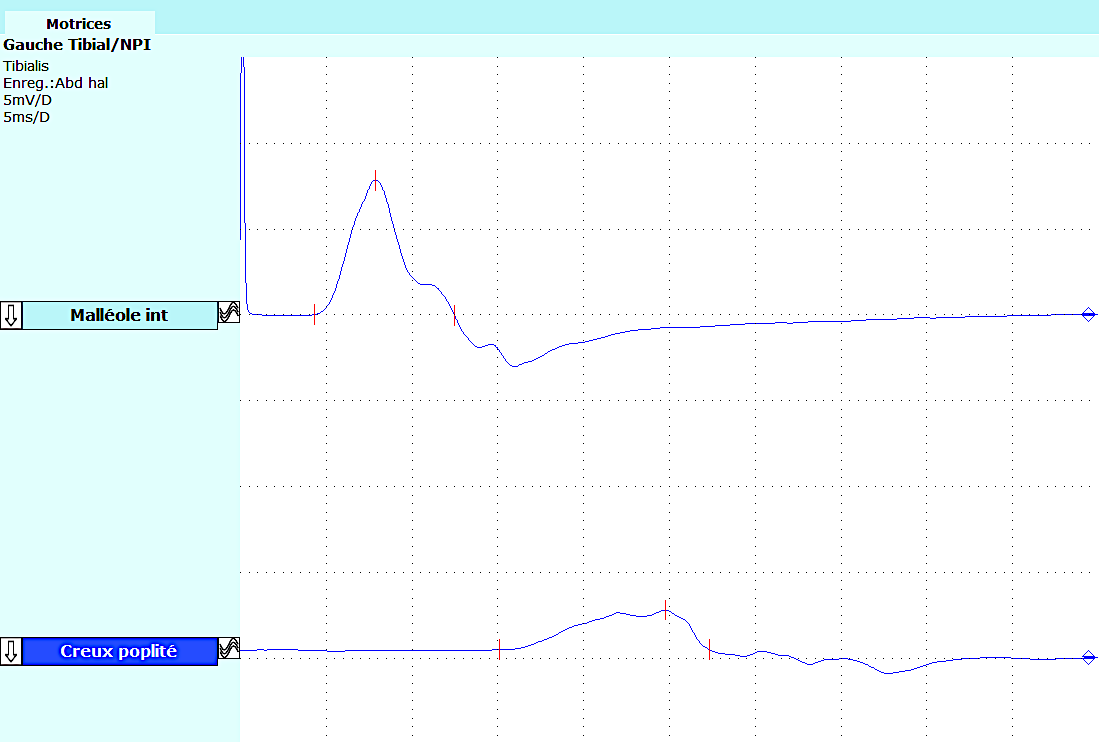 5 mV
NT
5 ms
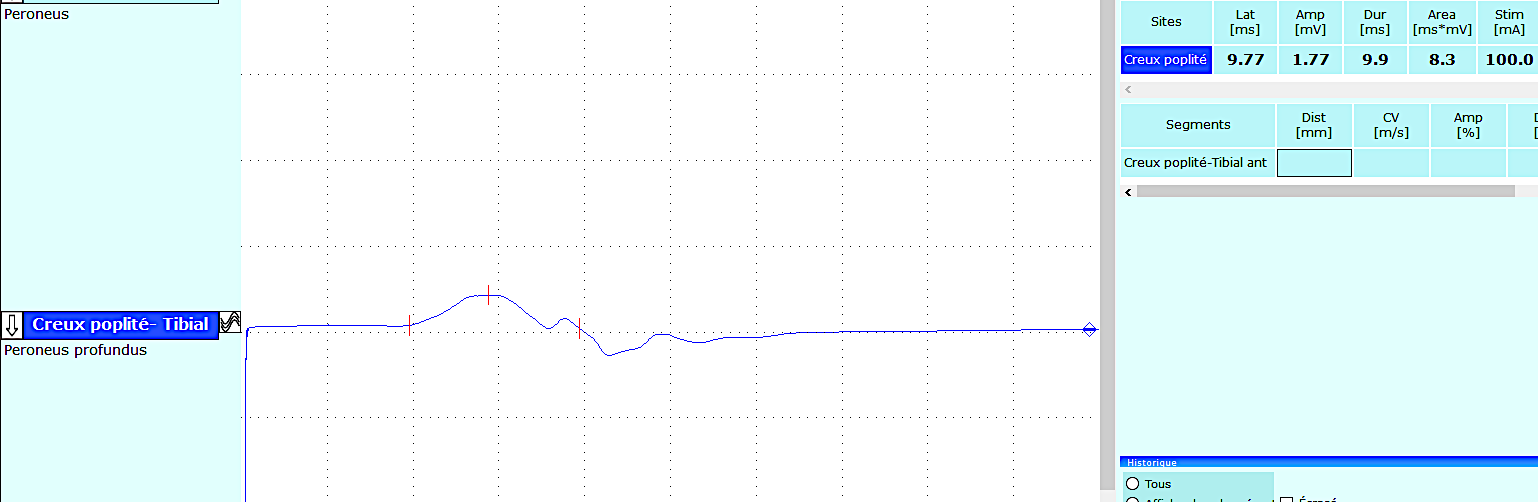 CMT
9,77 ms
5 mV
1,77 mV
5 ms
5 mV
5 ms
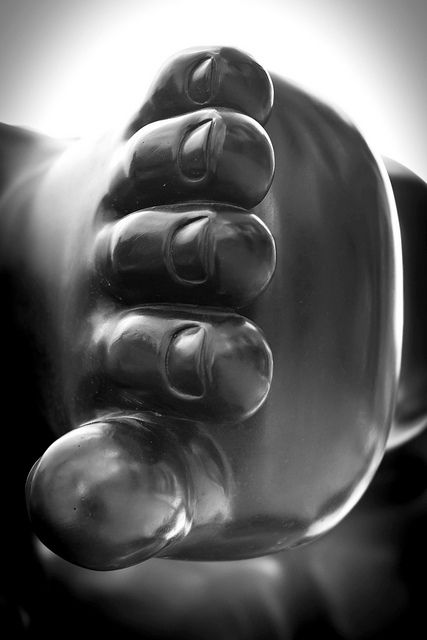 Atteinte diffusesensitivo-motrice
POLYNEUROPATHIE
Ou
Atteinte diffuse + atteinte focale
Atteinte diffuse sm + atteinte focale
Vignette clinique	-	Josette P, 68 ans
	-	Pied tombant droit depuis 3 J (1/11/16)
	-	IRM rachidienne le 3/11/16 : 		protrusion discale paramédiane droite comprimant		l’émergence durale de la racine L5 droite dans le récessus latéral
	- 	Patiente inscrite au programme opératoire du 4/11 après-midi	- 	ENMG du 4/11 au matin
Atteinte diffuse sm + atteinte focale
Atteinte diffuse sm + atteinte focale
-	BC > 80% nerf fibulaire droit à la tête de la fibula
	- 	Délétion du gène PMP 22 (neuropathie tomaculaire/HNLPP)
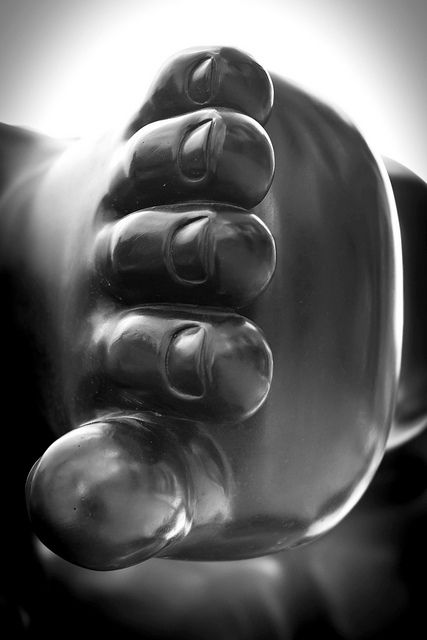 Atteintedébordant le territoiredu nerf fibulaire oudiffuse
Atteinte centrale vs PSYCHOGENE
Psychogène
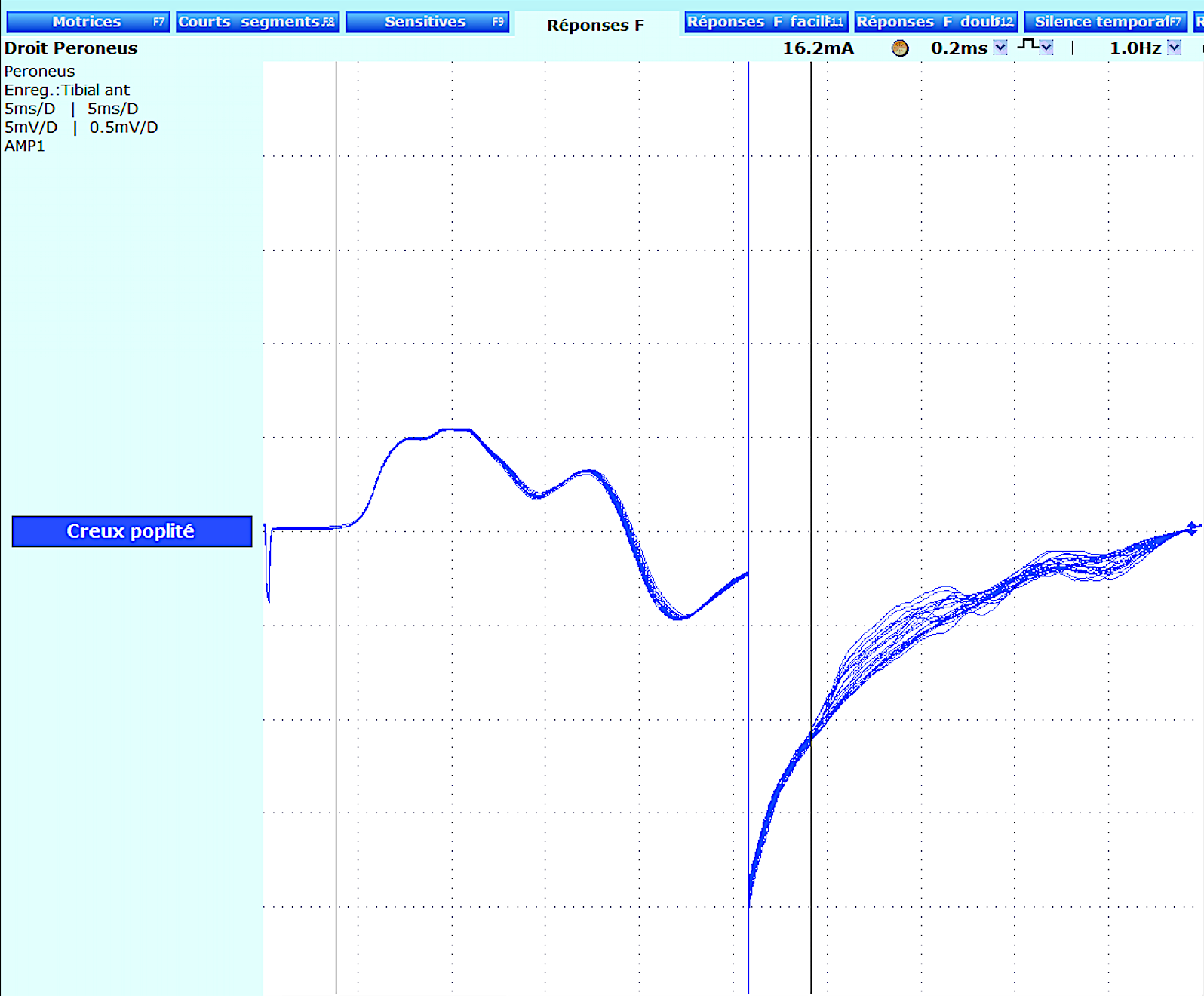 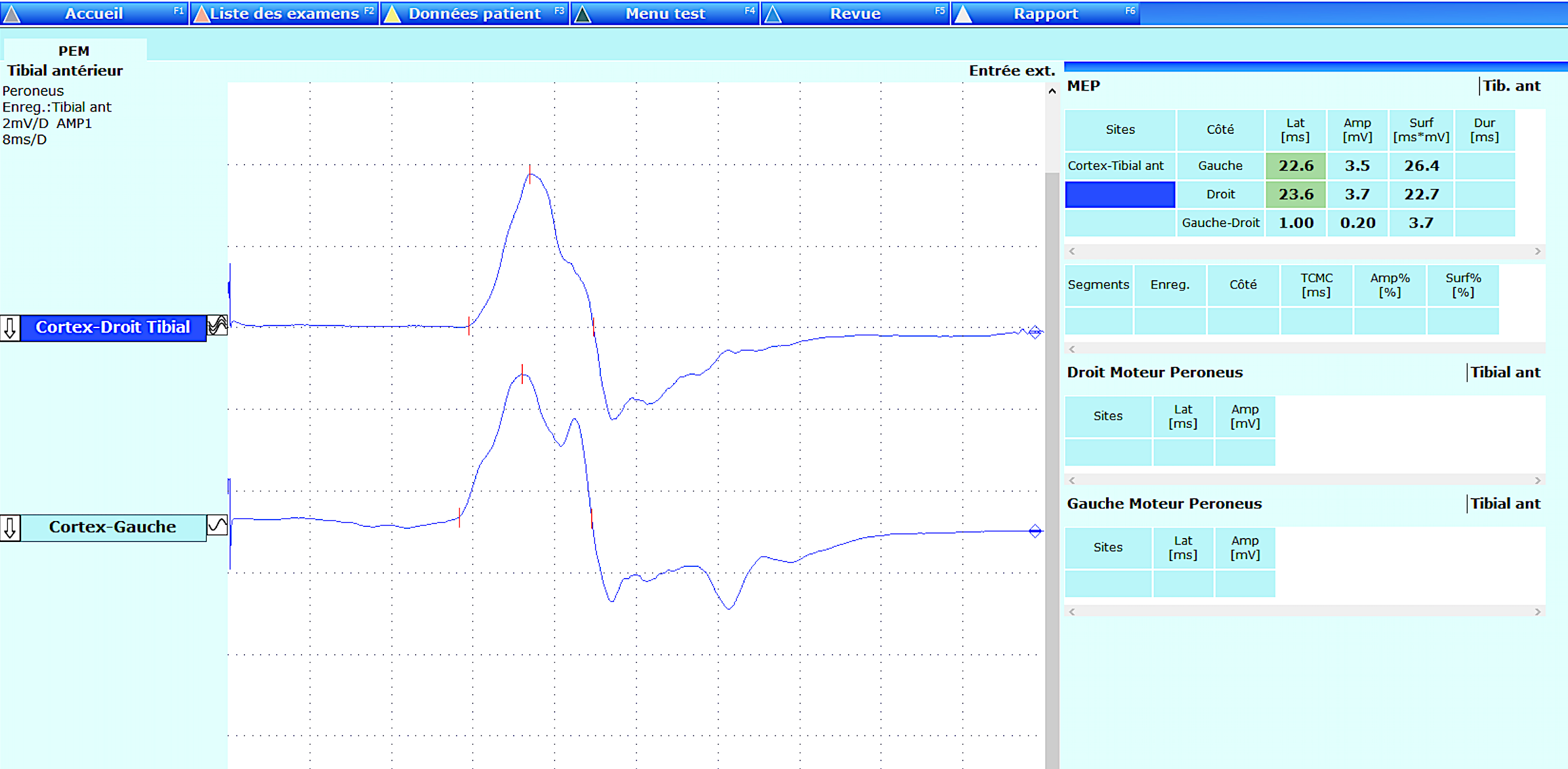 F TA
0,5 mV
5 ms
2 mV
PEM
8 ms
Faciliter par des manœuvres de type Jendrassik
Pied tombant : diagnostic différentiel
Merci
enmgblog.blogspot.com